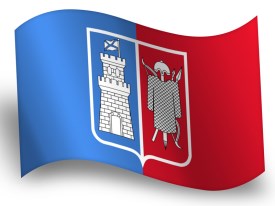 Муниципальное бюджетное дошкольное 
образовательное учреждение 
города Ростова-на-Дону 
"Детский сад № 254"
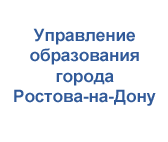 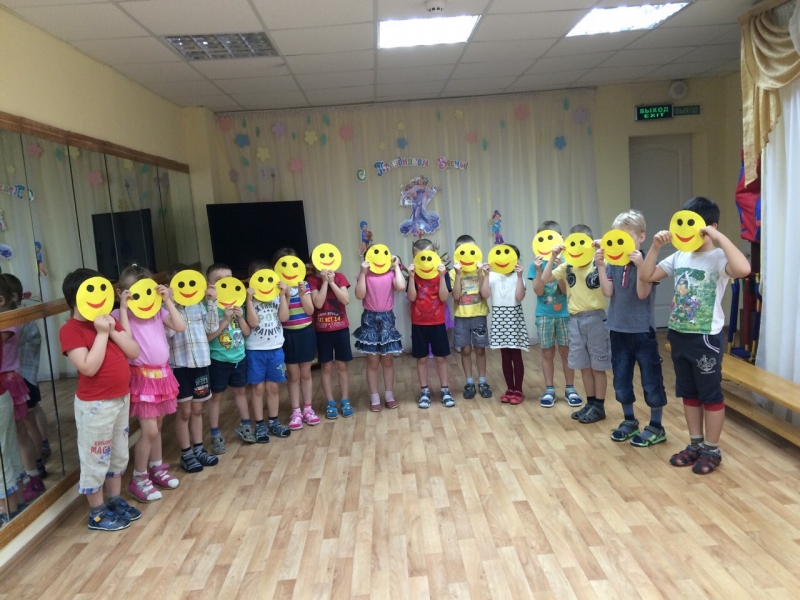 Предметно-развивающая среда детского сада 
       как условие успешной социализации детей с ОВЗ.
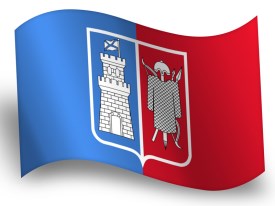 Состав группы 
для детей с нарушением слуха
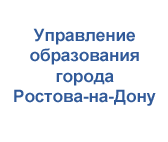 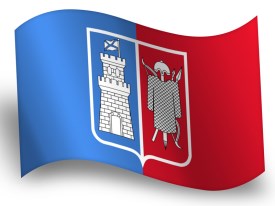 Коррекционно-развивающая работа
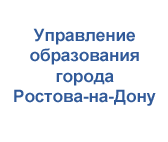 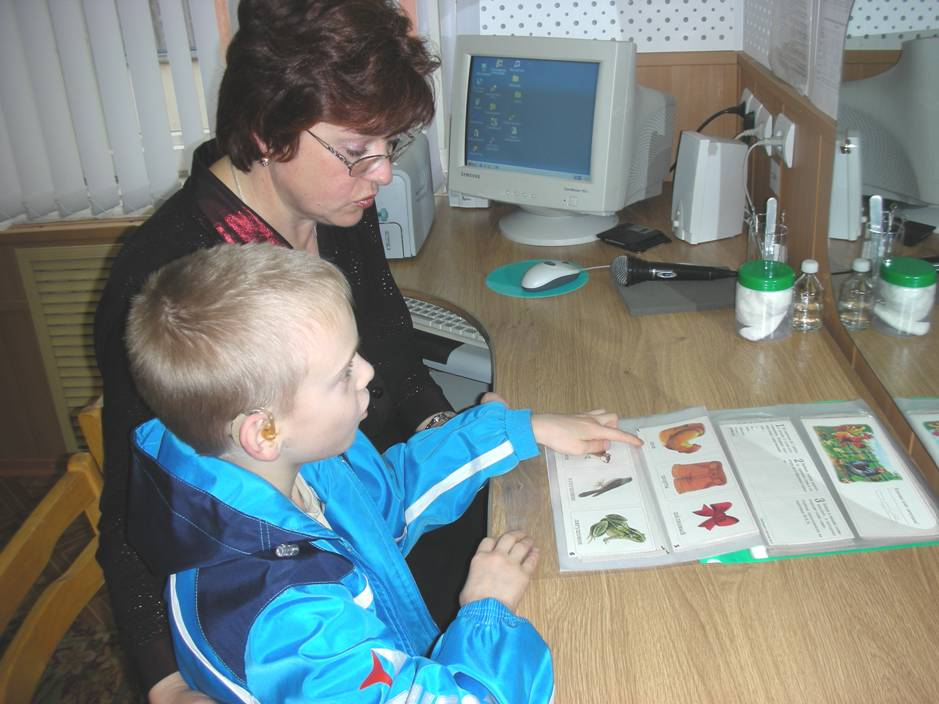 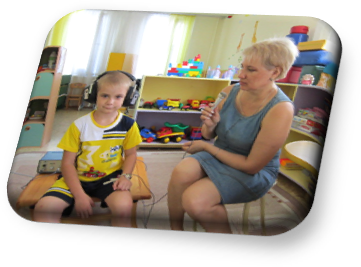 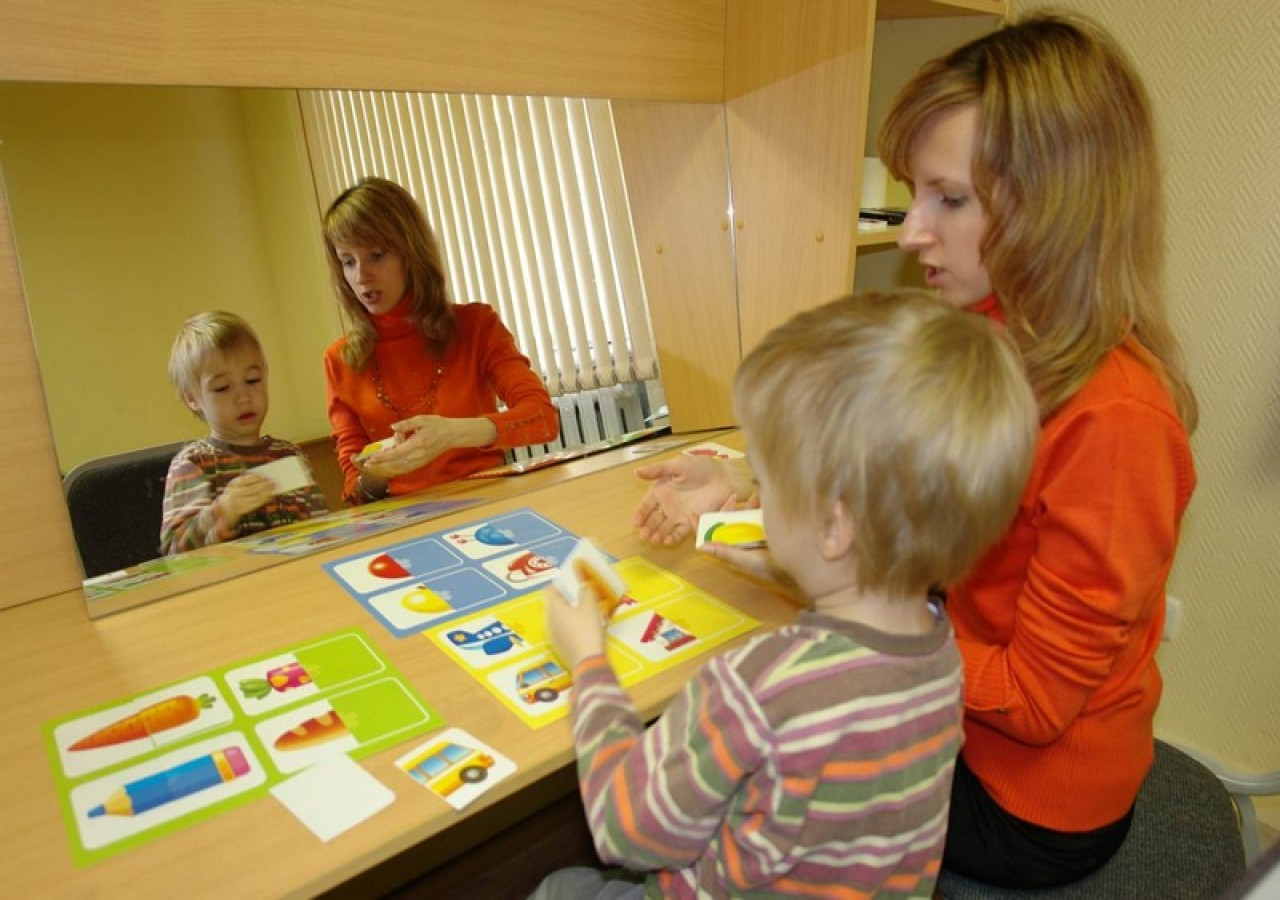 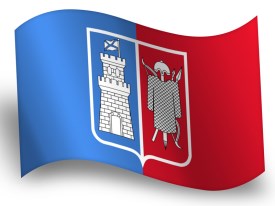 Материально-техническая база
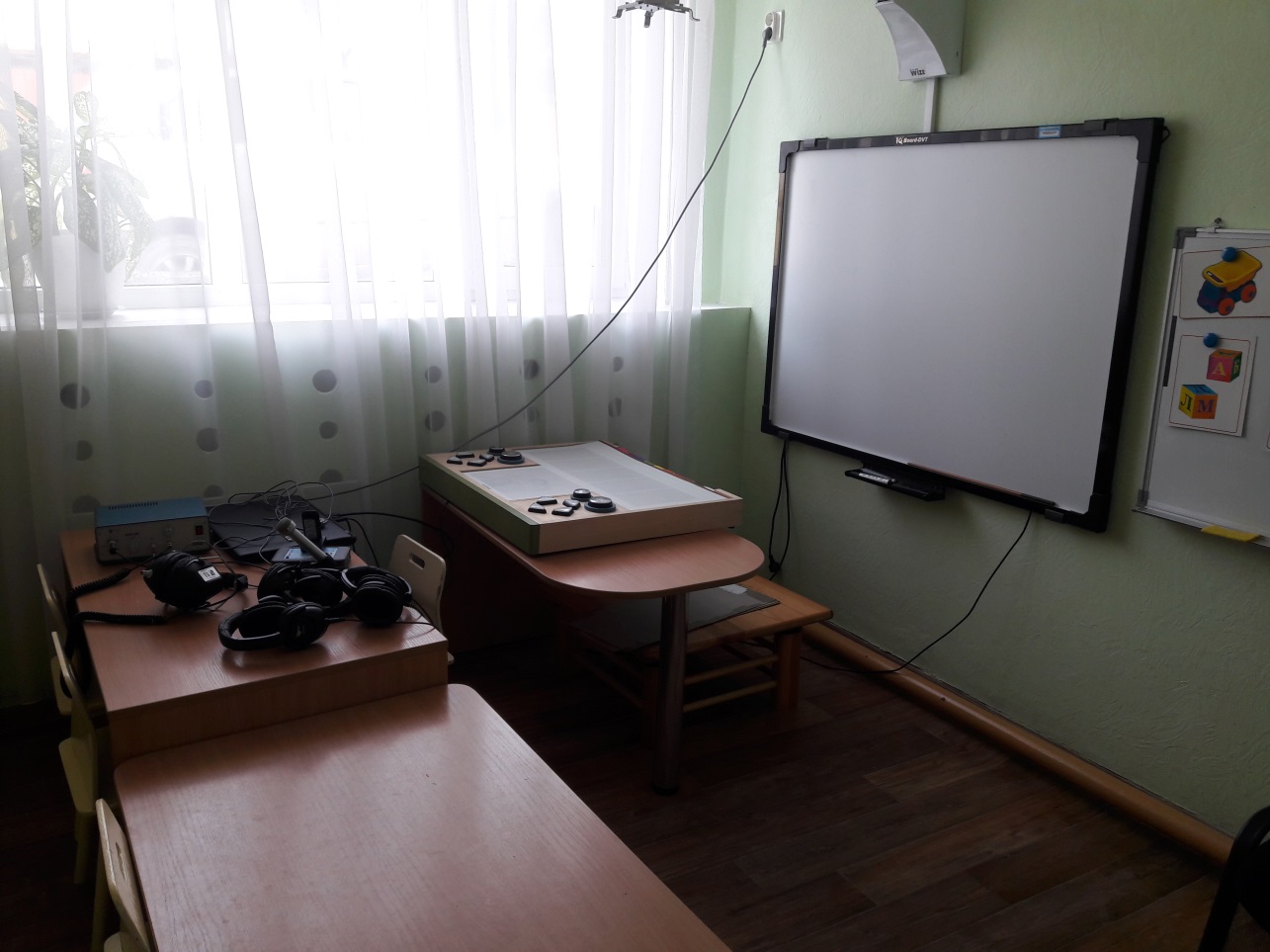 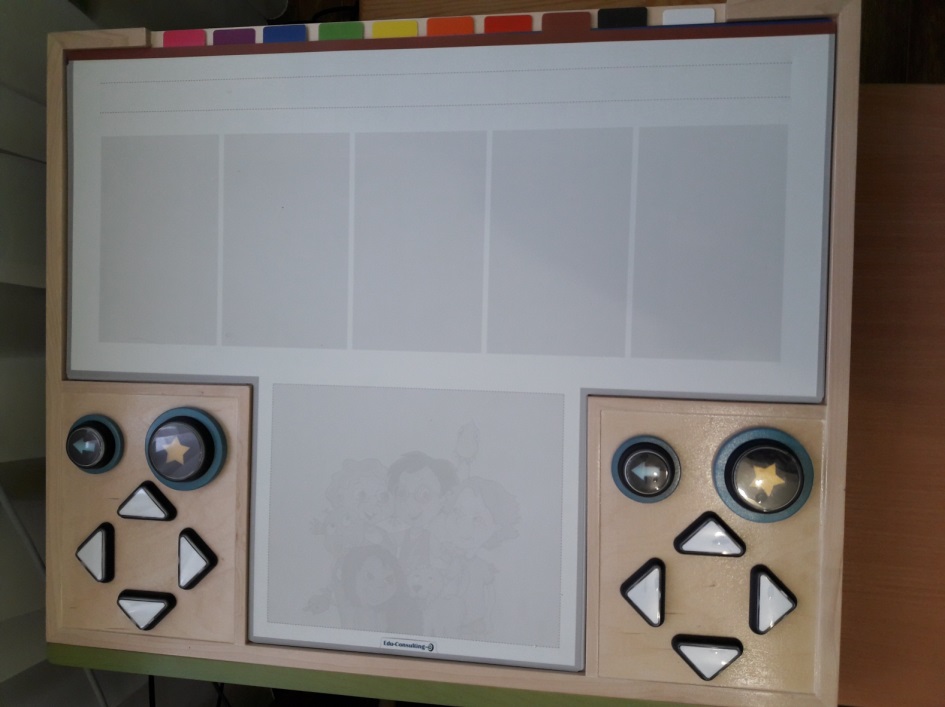 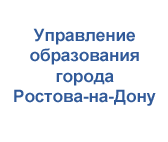 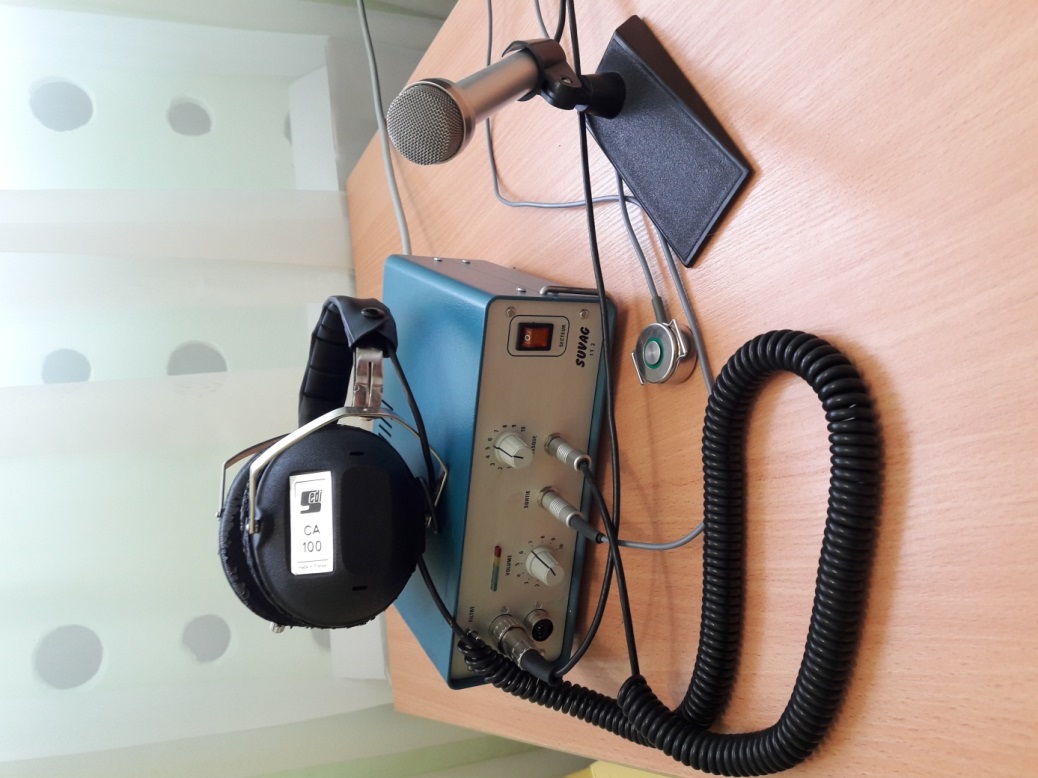 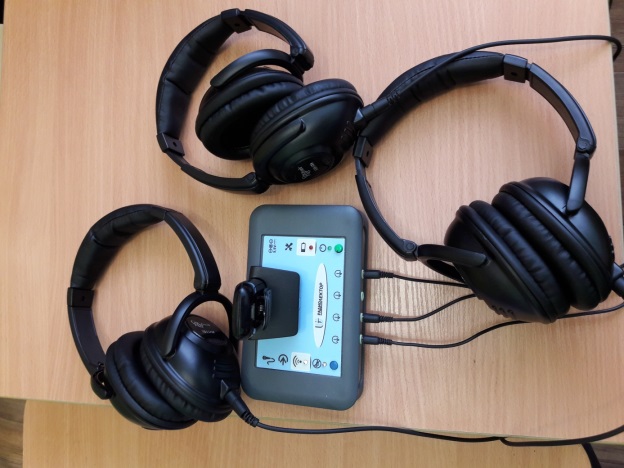 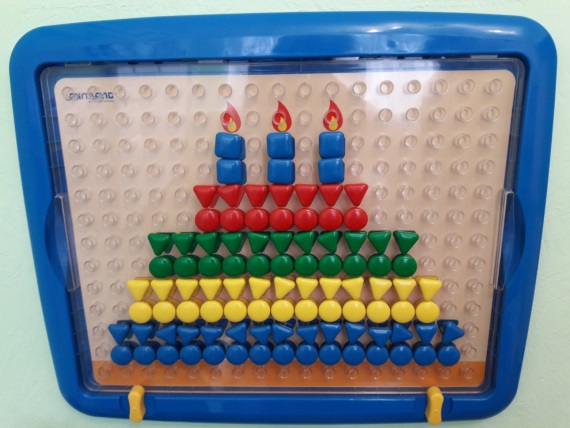 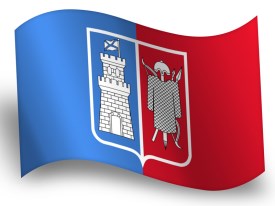 Реализуемые программы
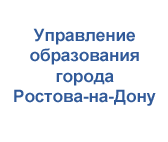 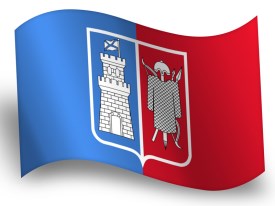 Индивидуальный слуховой аппарат 
и имплант
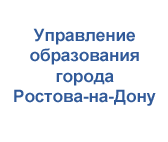 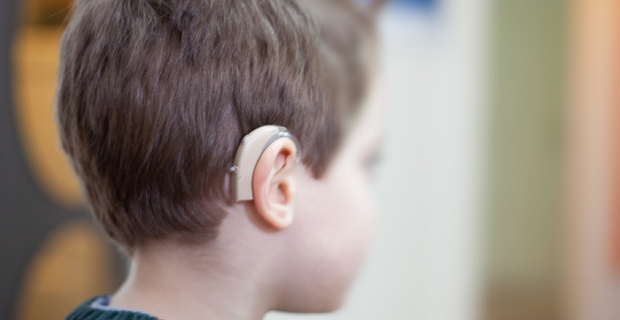 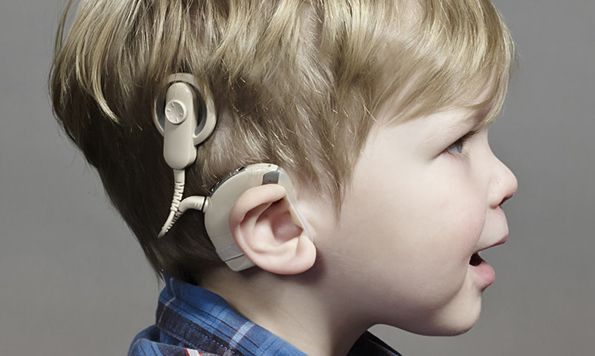 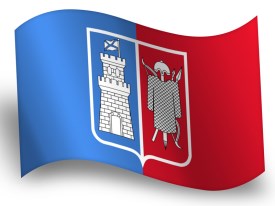 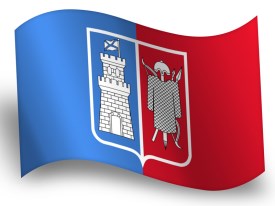 Развитие слухового восприятия
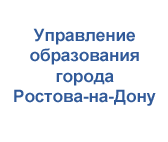 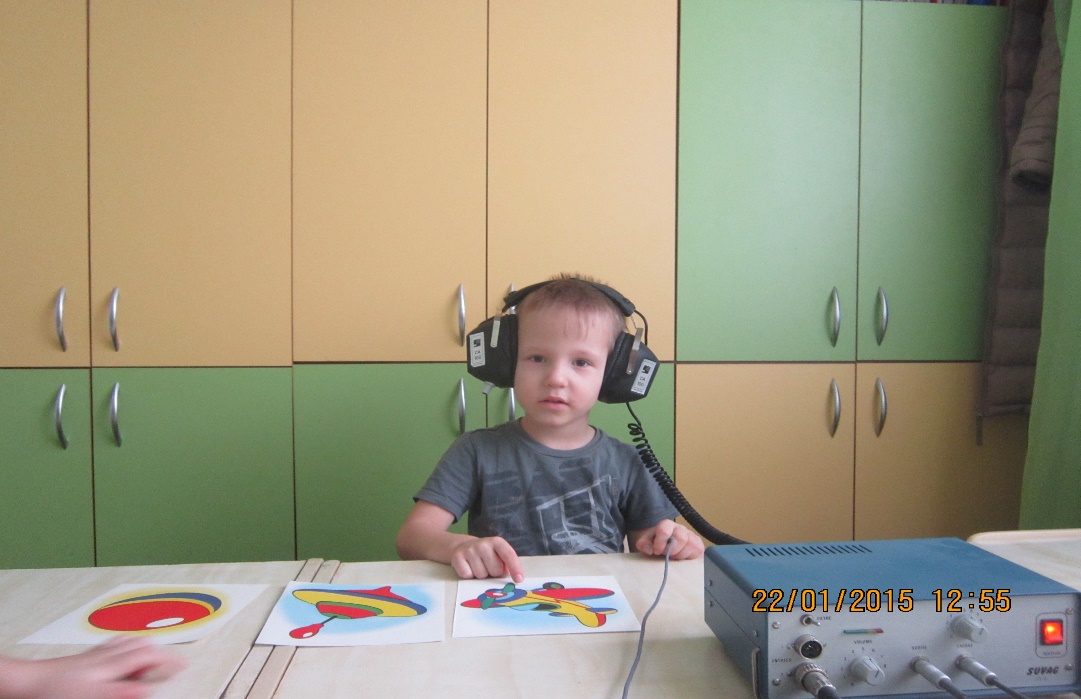 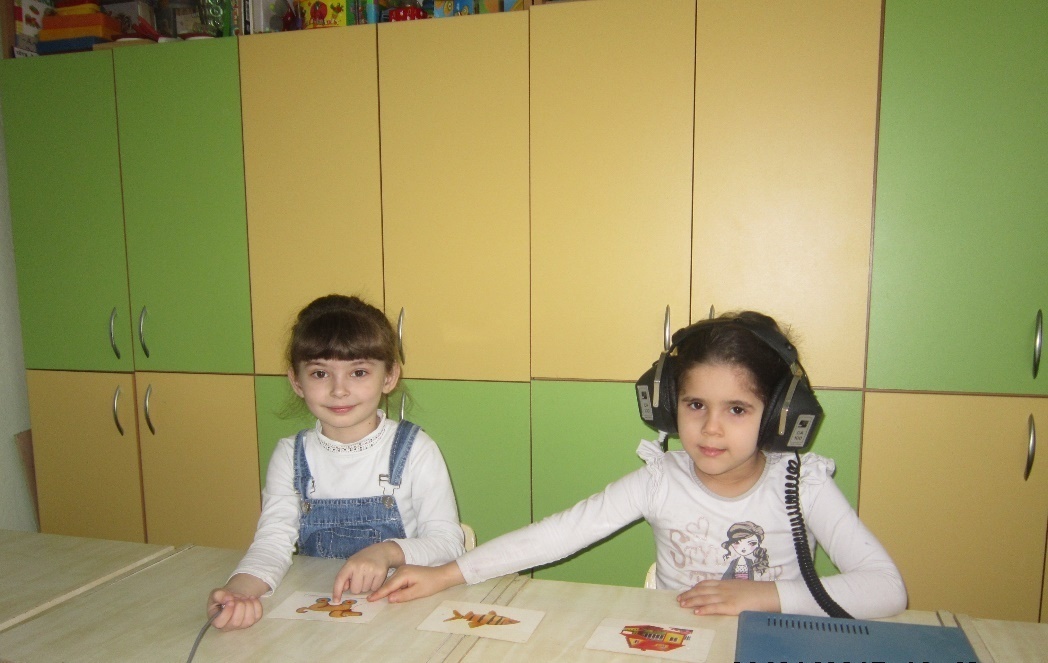 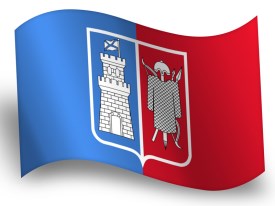 Использование вибростола.
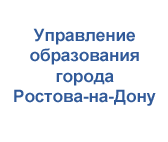 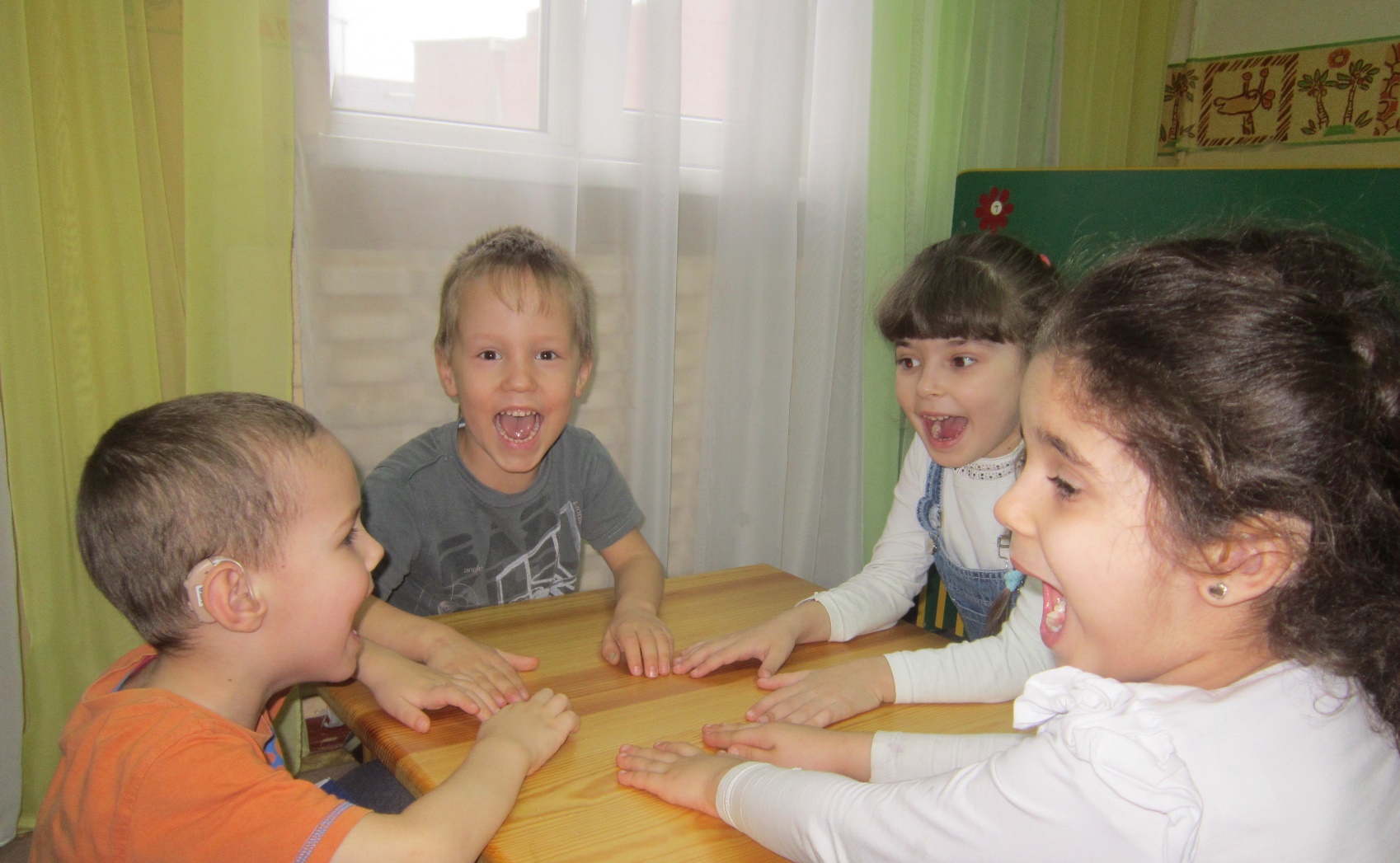 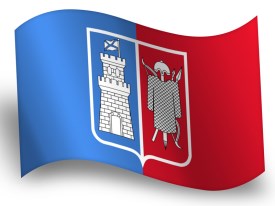 Работа над голосом и речевым дыханием.
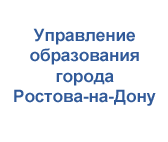 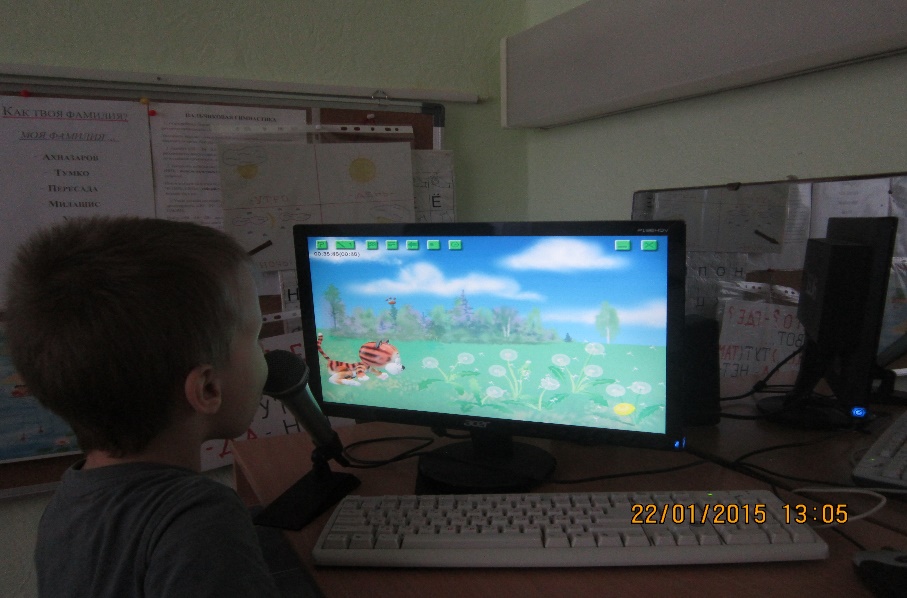 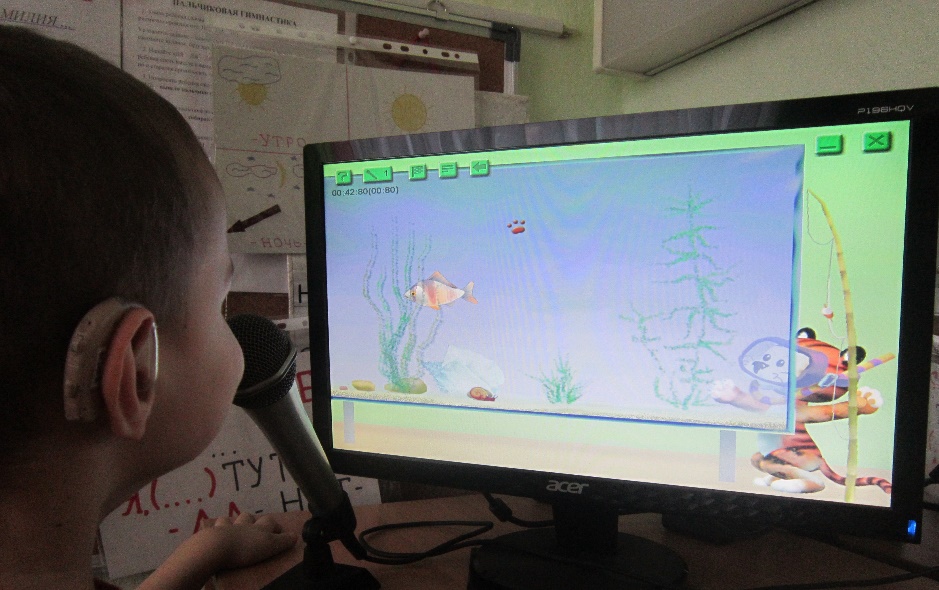 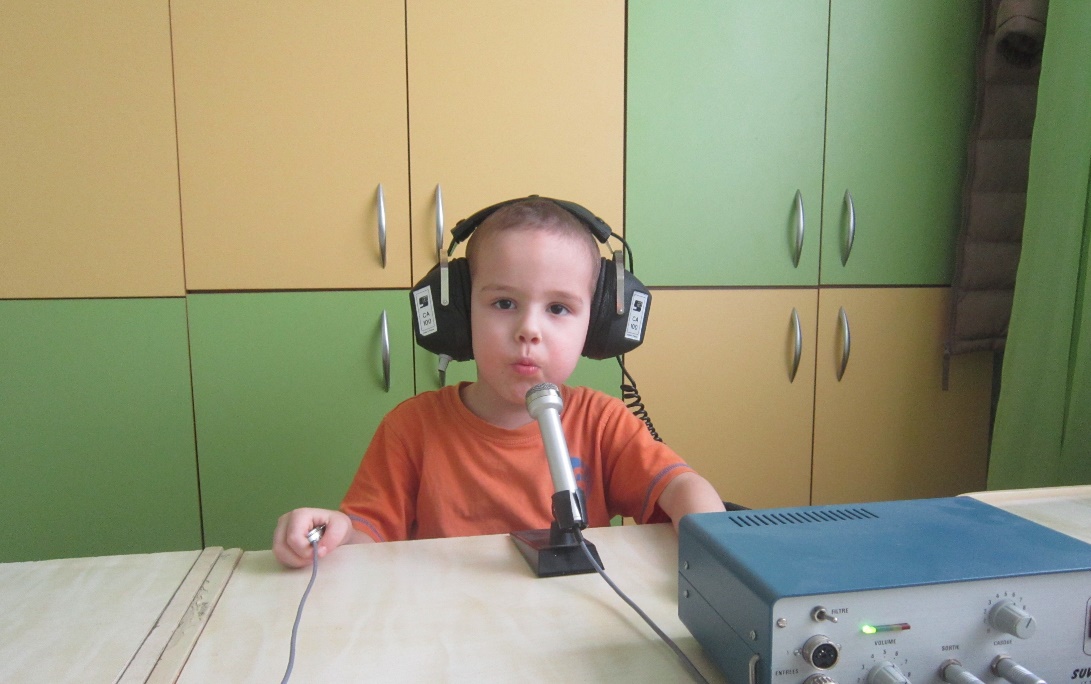 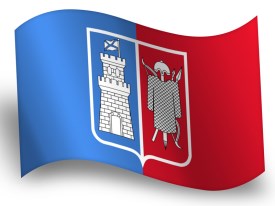 Использование специальных компьютерных программ.
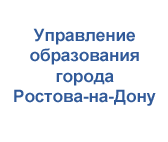 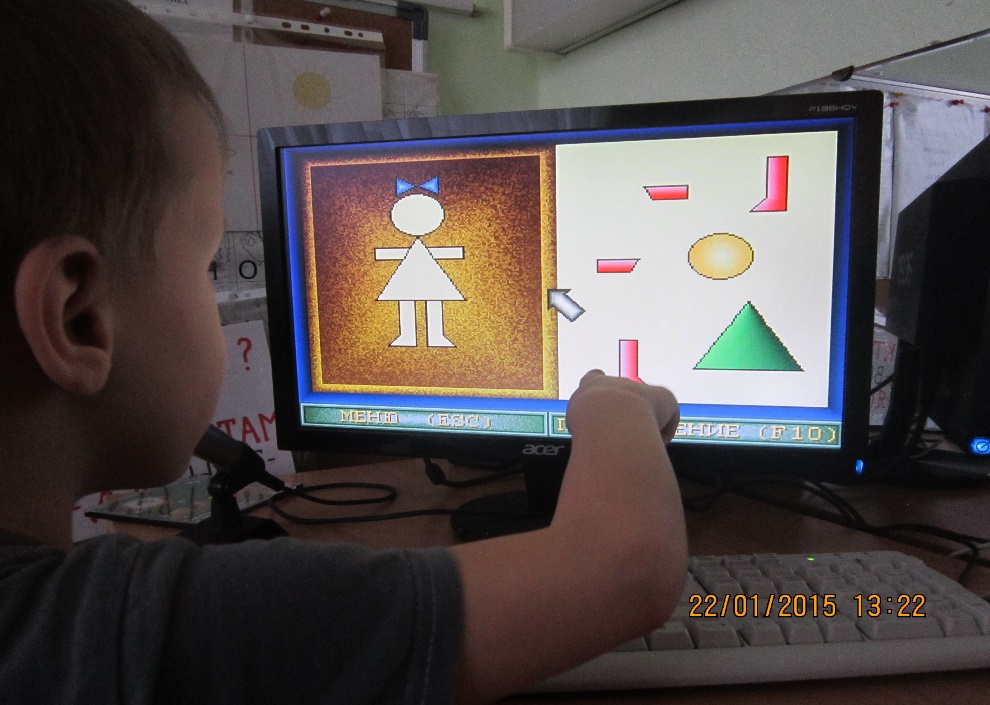 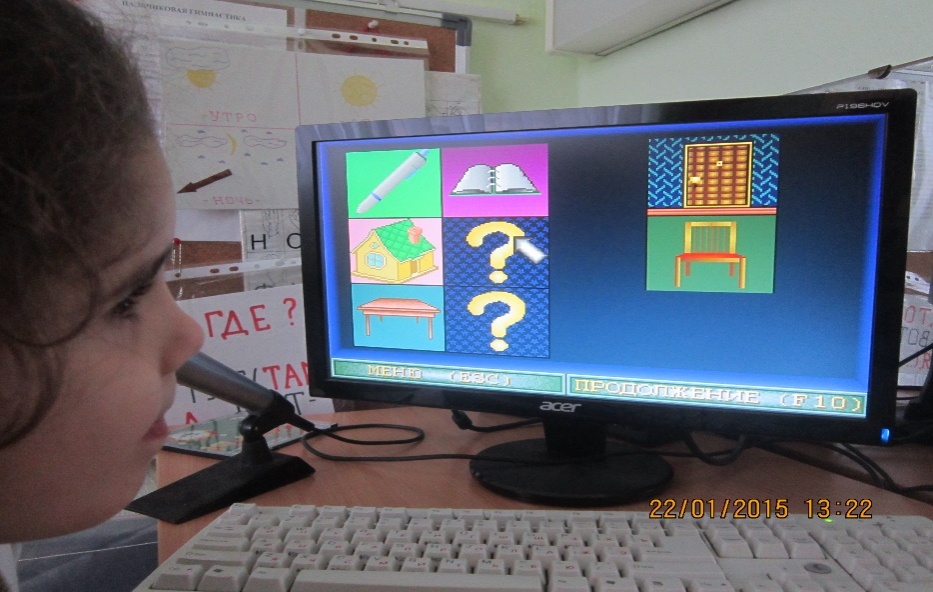 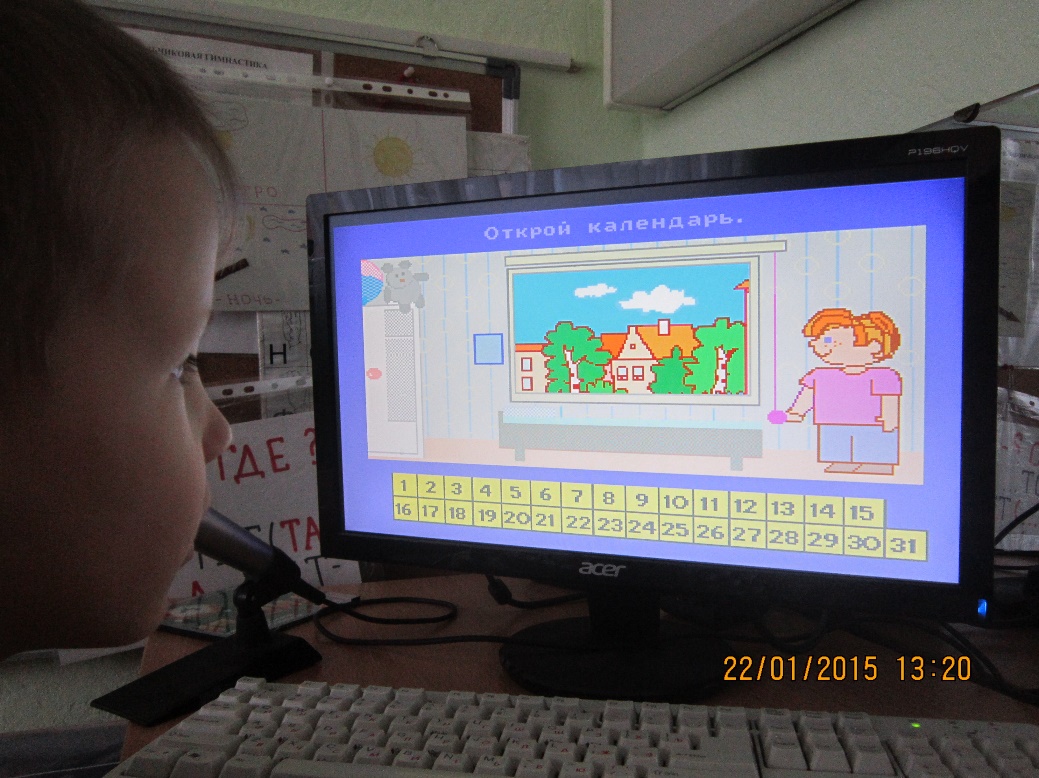 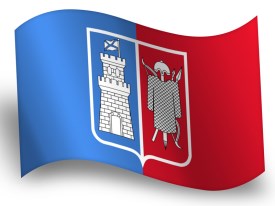 Комплекс EdyQuest. Интерактивная доска.
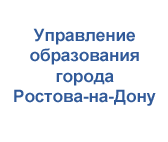 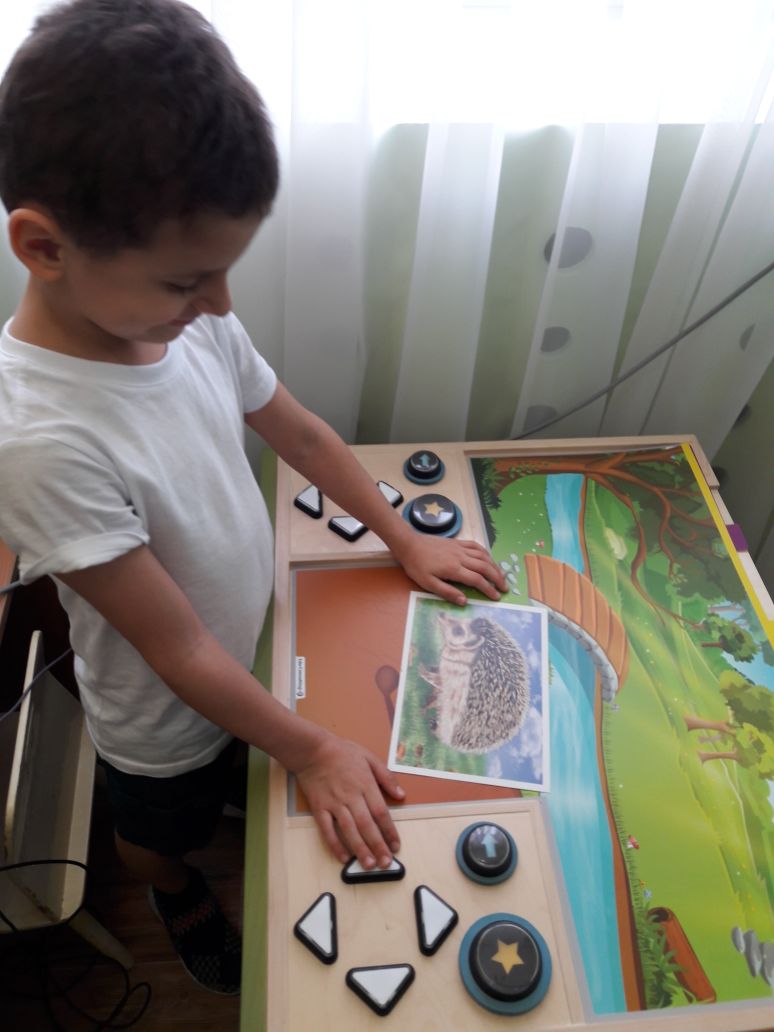 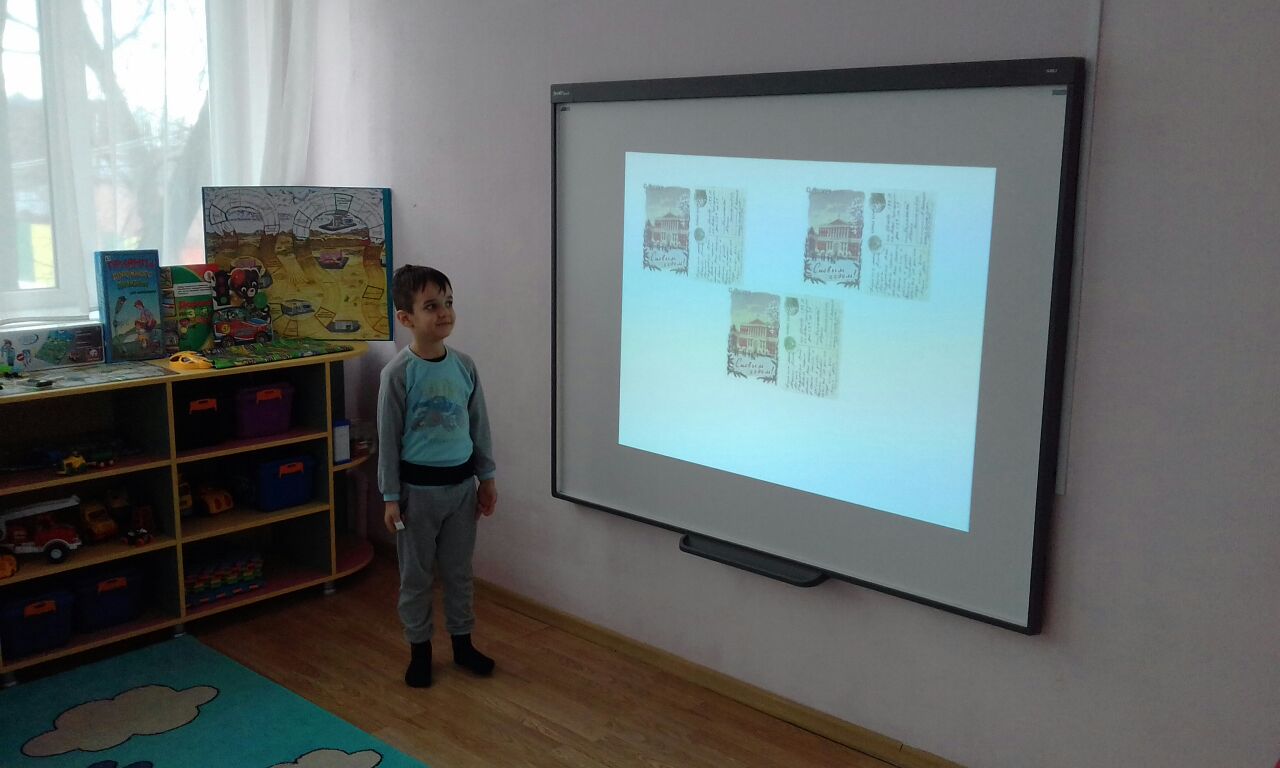 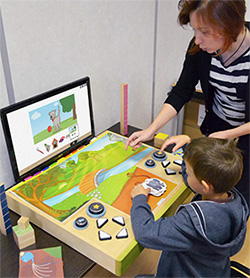 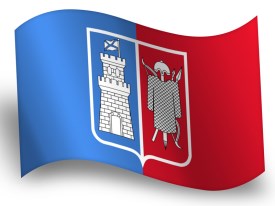 Развитие речи. 
Работа с табличками.
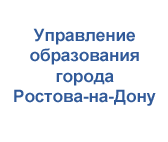 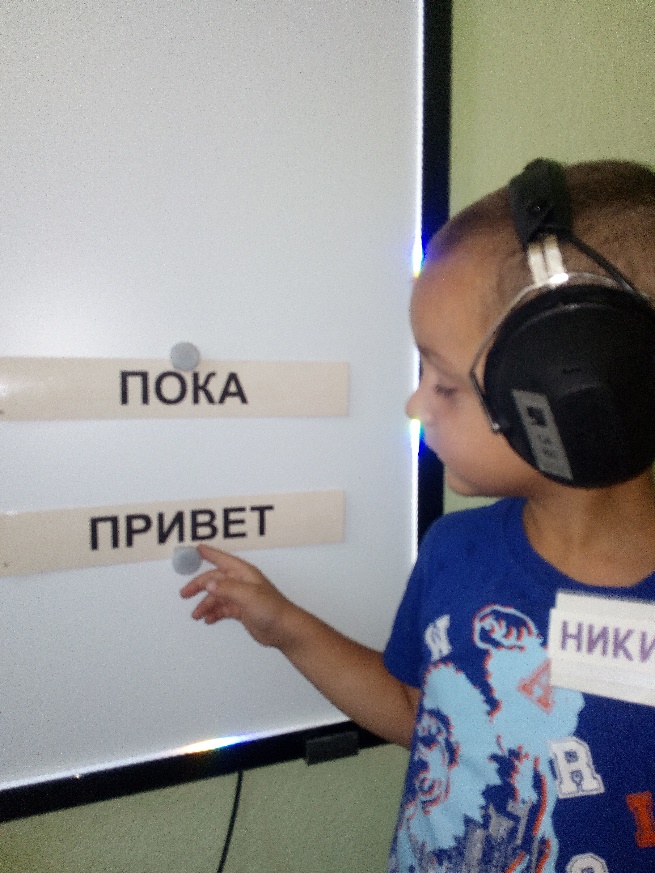 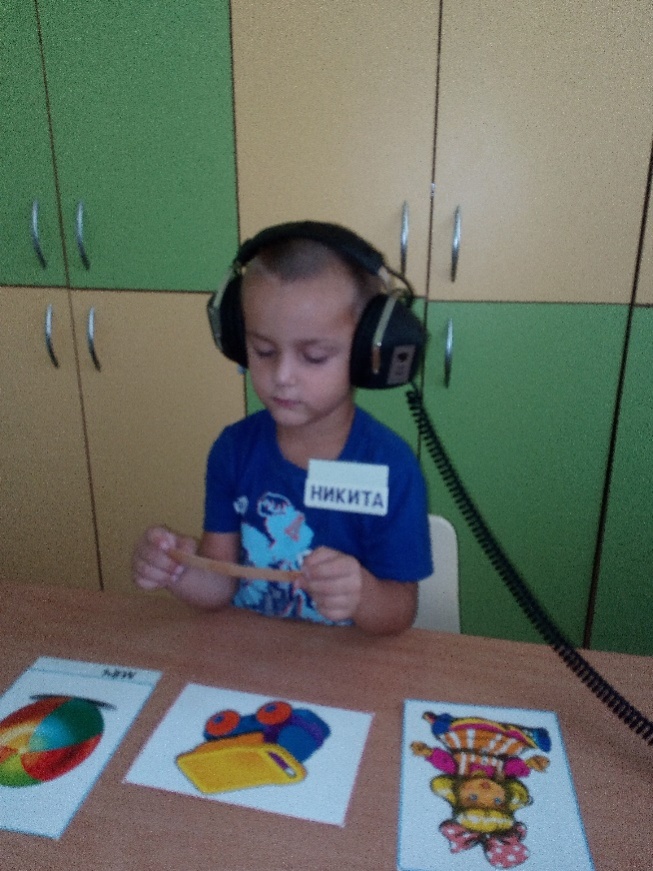 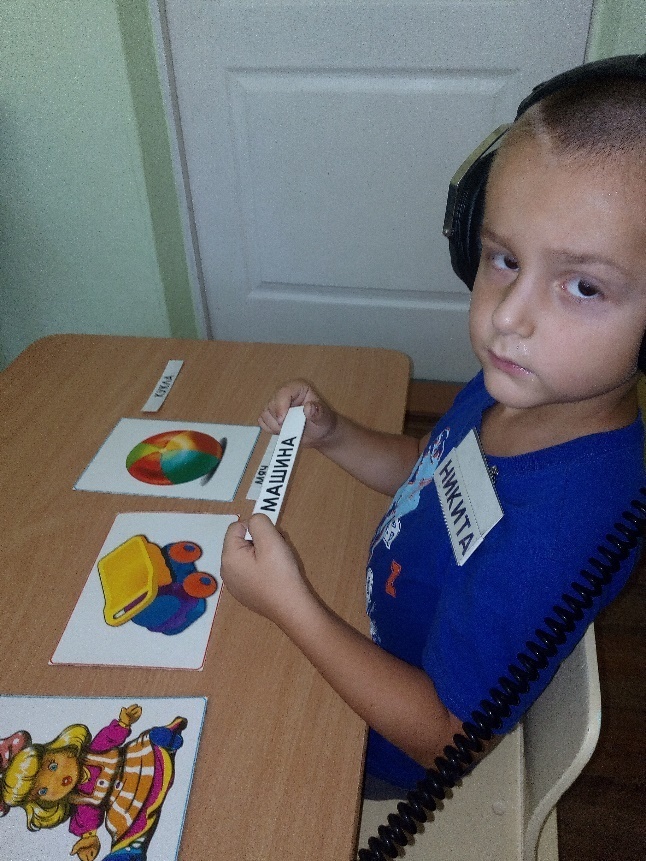 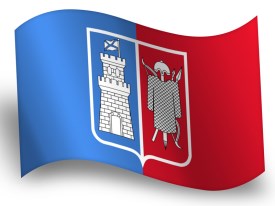 Участники конкурса
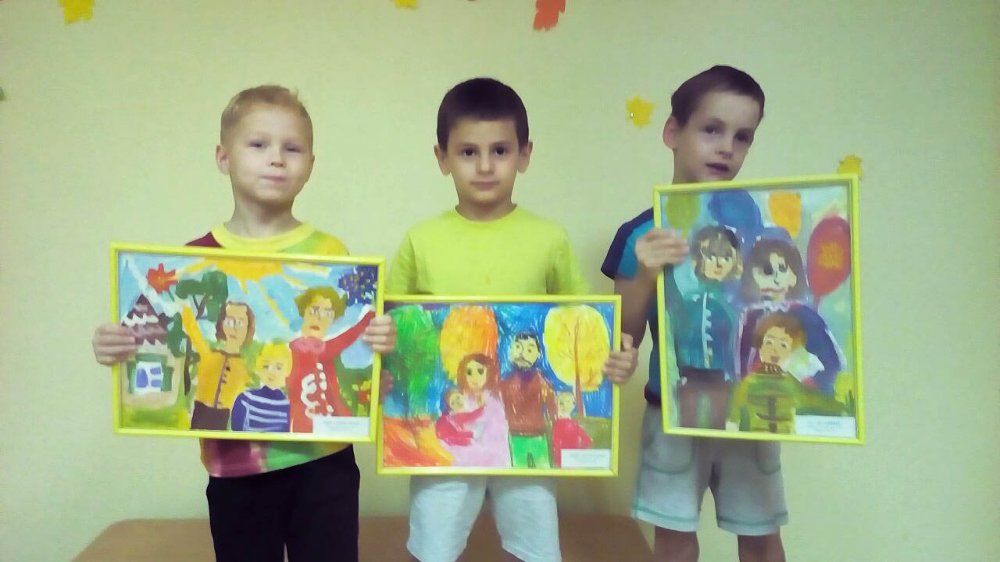 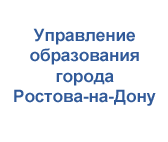 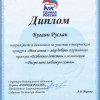 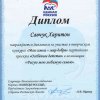 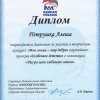 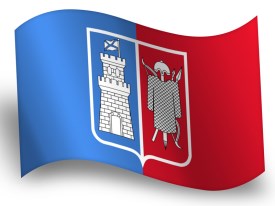 Я, ты, он, она – вместе дружная семья
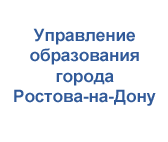 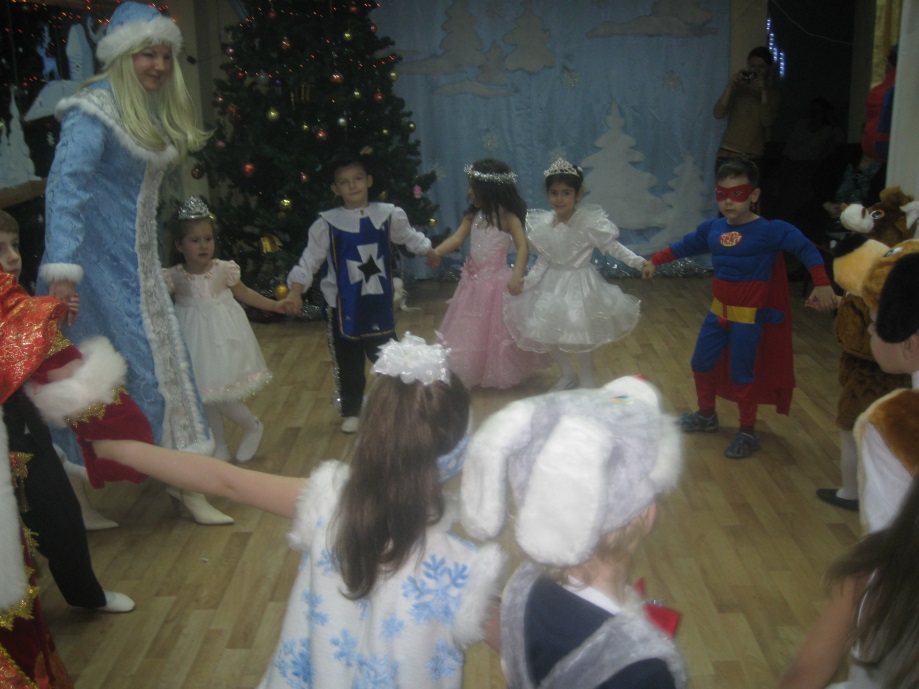 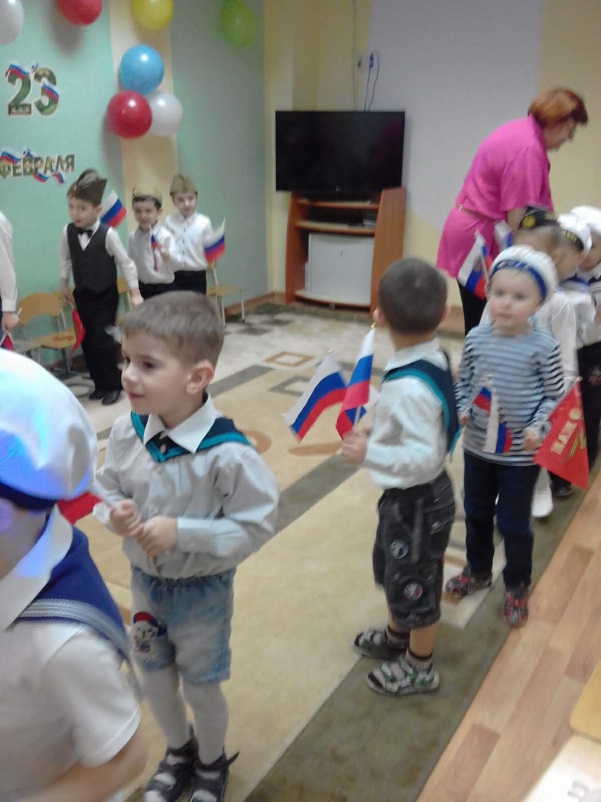 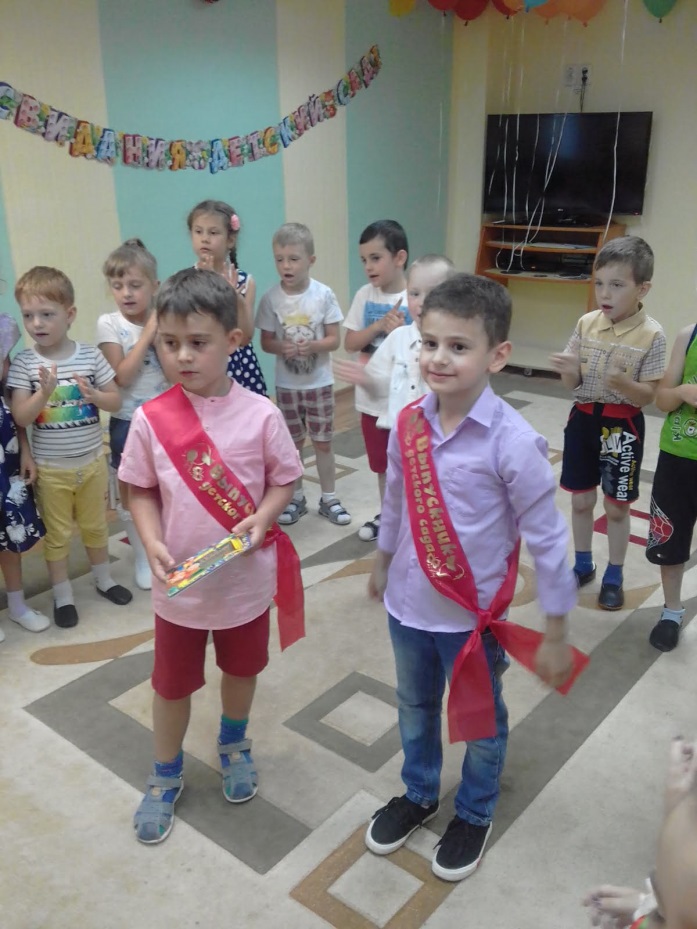 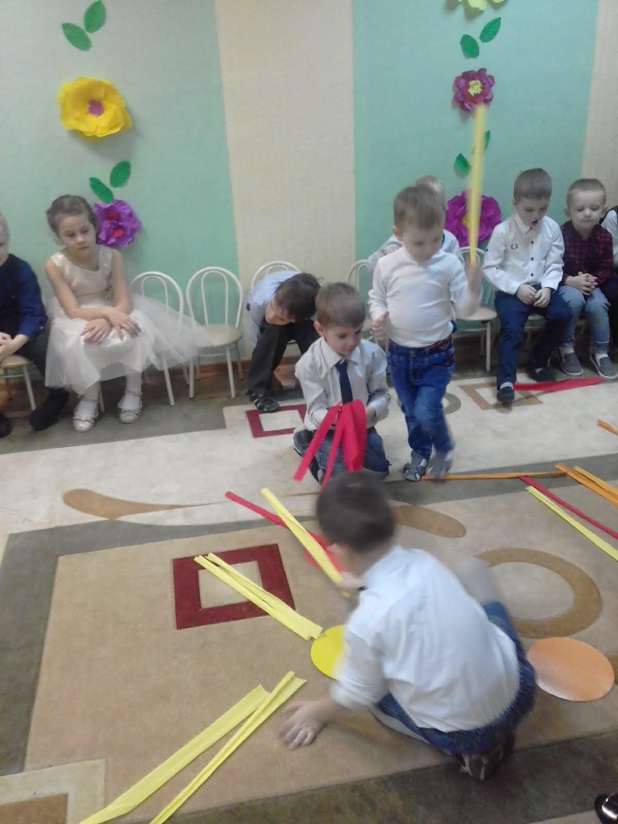